Association des professeures et professeurs
 retraités de l’Université de Sherbrooke
Conférence annuelle
2017-09-27
Dimensions humaines de la relation entre le médecin et ses patients
Paul Grand’Maison, MD
Professeur titulaire
Faculté de médecine et des sciences de la santé
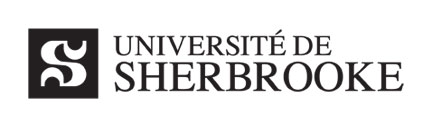 Paul Grand’Maison
Médecin par formation
Médecin de famille par profession
Professeur par vocation
Éducateur médical par passion
Gestionnaire par évolution
…
Une personne, un être humain
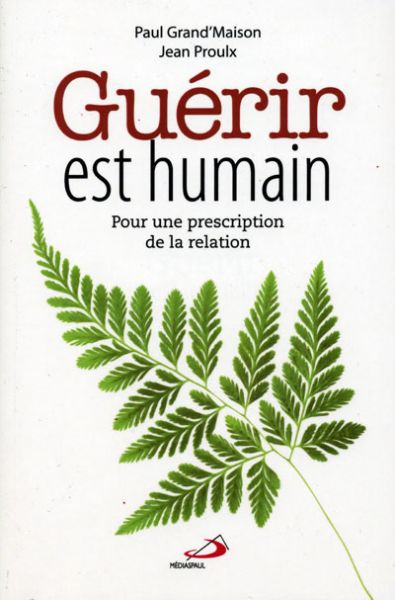 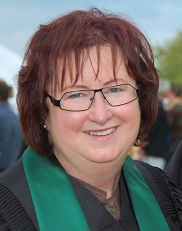 Photo de Nicole
Dimensions humaines de la RELATION
Patient – médecin
Patient – professionnel de la santé
Personne soignée – personne soignante

Inclusivité (aussi H et F)
Nous TOUS : des patients et des soignants
Actuels 
ou
« en puissance »

Des expériences à partager
En voyant le titre de cette conférence, qu’est-ce qui vous est venu à l’esprit ?
Objectifs/contenu
Le phénomène central de la médecine
Éléments de la relation 
Maladie et être malade
Compassion et accompagnement 
Le futur  
Être « un grand médecin »
Synthèse
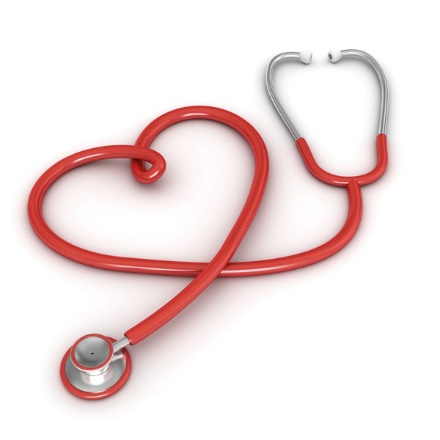 Le phénomène central de la médecine
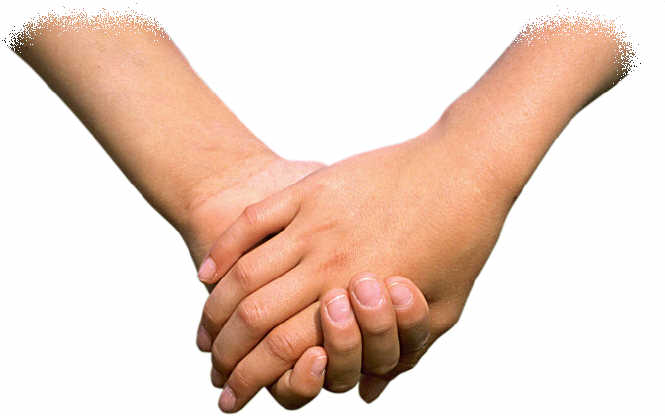 Phénomène central de la médecine
« Une relation entre 
une personne en besoin de guérison 
et une personne qui professe de guérir »

Edmund Pellegrino
Changements et non changements
Des problèmes qui changent
Des connaissances/interventions qui changent
Des patients qui changent
Des valeurs qui changent

La nature fondamentale de la relation ne change pas.
Comme patient, quelles sont vos attentes premières de la relation entre vous et votre médecin et du médecin qui y intervient?
Compétence/« curing » Prendre soin/ « caring »
Confiance /  « Trust »
Rôles CanMEDS
Maladie et être malade
«Physicians should learn to share illness talks with patientinstead of imposing disease talks on them »Arthur Frank, 1991
Maladie et être malade
Maladie
Être malade
Abstraction
Physique
Organes/cell.
Base des Rx
« Il »
Perception
Vécu
L’Humain
 (« caring »), soutien
« Je »
ART
SCIENCE
«La médecine estla plus humaine des scienceset le plus scientifique des arts. »
- Edmund Pelligrino
Médecin et anthropologue, XXe siècle
AltruismeEmpathie  Compassion
«Il n’y a pas de compétence médicale sans qualités relationnelles. Il n’y a pas de qualités relationnelles sans empathie et compassion »
- Marc Zafran
Auteur
Se porter vers l’autre, se centrer sur l’autre


« Percevoir/ressentir ce que l’autre ressent » . Voir avec les yeux de l’autre



« cum patio », « Souffrir avec » 
Partager la souffrance et s’engager à agir
Altruisme :	


Empathie:



Compassion:
Empathie et compassion
Des prédispositions mais aussi des apprentissages
Font partie de la tâche des MDs et ont un effet significatif. 
 La question du temps
Empathie et compassion
Des gestes simples
Respect. Ouverture. 
 Temps 
Écoute. Explications. Encouragement.
Présence Toucher. Silence
C’est « d’être là »
Accompagner Le chemin du patientle chemin du soignant
Accompagner Aller quelque part avec quelqu’un
Le chemin du patient
Maladie : initiatrice de « crise »
Souffrances multiples 
Accueillir 
Occasion d’évolution intérieure
Trouver un sens pour vivre et être
Nouvelle intégrité
«After the control of physical pain and symptoms, the most important role (for the humanistic physician) is to facilitate the discovery of meaning »
Balfour Mount 
Université McGill
Le chemin du médecin (soignant)
Soigner : une flèche à 2 directions
Le soignant chemine lui aussi
Interpellé professionnellement
Interpellé personnellement
« Guérir guérit le guérisseur »
Le futur de la médecine et des relations humaines
Futur de la médecine : multiples facteurs
Formation
Système de santé/organisation
Ressources humaines MDs et autres
Rémunération
Exigences des patients 
Valeurs de la société
Etc.
Futur de la médecine : 2 certitudes
1.		Influence de plus en plus grande de la technologie
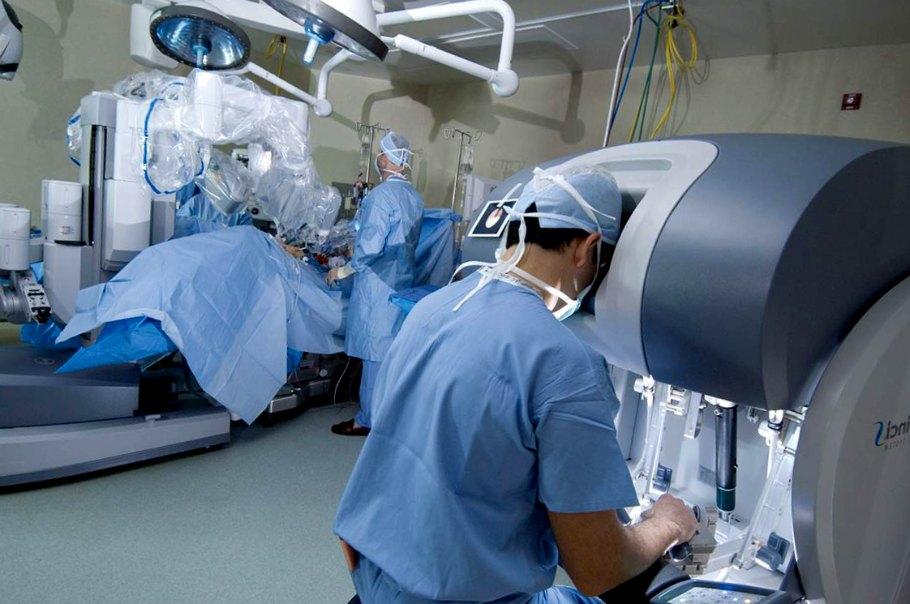 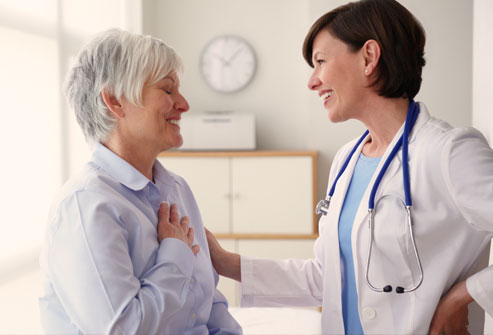 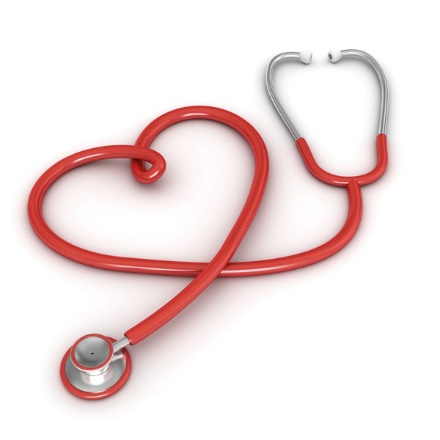 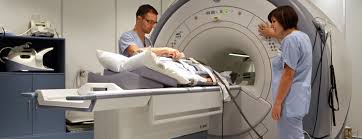 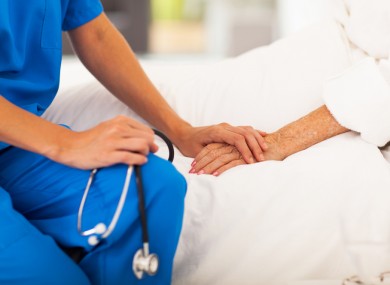 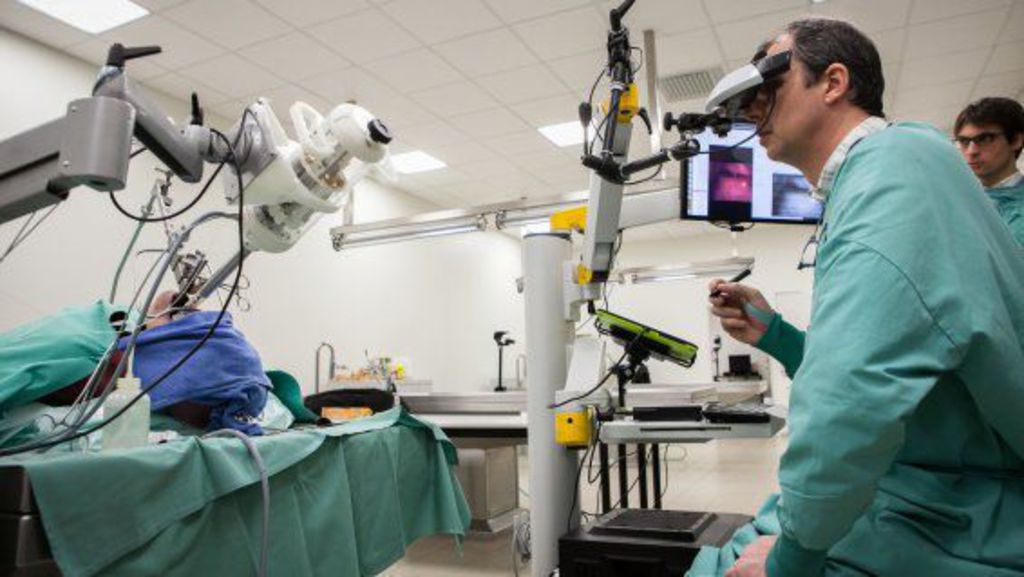 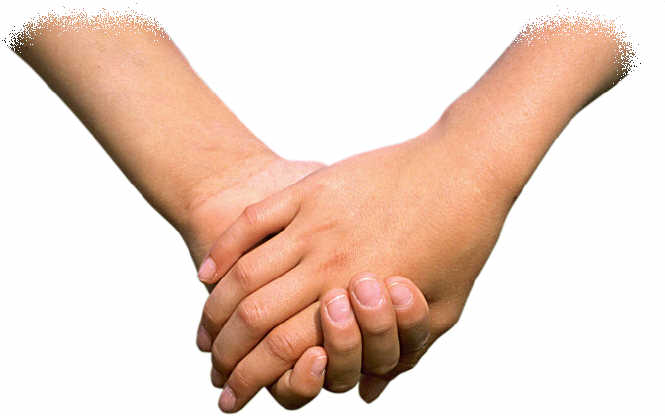 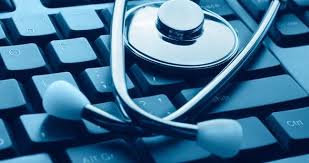 Futur de la médecine : 2 certitudes
2.		Un appel constant pour l’humanisme et la compassion
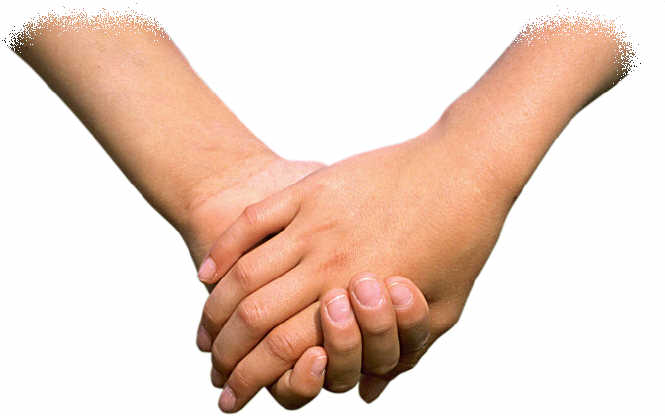 Technologie en santé
Changements fondamentaux
Potentiel sous-estimé
Aspects cognitifs, techniques, affectifs
Des patients « connectés/connaissants »
Des soins à distance
Robots. Nano-médecine. Imprimantes 3D.
MD-Patient-machine
De la machine qui travaille pour le MD 
Au MD ou patient qui travaille « avec » la machine 
À la machine qui travaille avec le patient en remplacement du MD 
Au MD qui travaille « avec/pour » la machine….et pour le patient re: compassion, décision d'ordre moral
Former et être Un Grand Médecin
Formation
Un appel aux programmes de formation
Compétence et compassion
Enseignants :des modèles de rôle
« As the practice of medicine is not a business and can never be one, the education of the heart – the moral side of man – must keep pace with the education of the head »
- William Osler
Un grand médecin
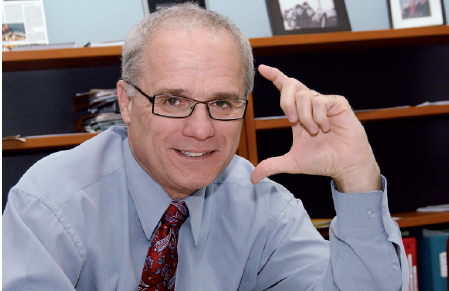 Un grand médecin
Compétence scientifique
Compassion et accompagnement
Au bénéfice de ceux qui en ont besoin
Utopie/contrainte ou engagement et sens ?
CONCLUSION
Messages
Relation entre 2 Humains.
Maladie et être malade
Compassion/ Accompagnement
Le futur: Importance des relations humaines 
« Un grand MD »: Utopie/contrainte ou engagement et sens ?
Enseignement par les personnes malades
Poème de Nicole
« Mon corps est brisé,
Mon esprit est trouble,
Mon âme est triste.

J’ai une maladie,
Je suis malade,
Je vis le tout à travers ma personne.

Considérez ma maladie et mon malaise »
Poème de Nicole
« Anxiété et peine me submergent,
Conscientes et inconscientes,
Profondes et douloureuses.
Je ne sais pas où je vais. »
Poème de Nicole
« Faites le mieux possible avec votre expertise,
Faites le mieux possible malgré vos limites
Partagez-les avec moi.
Je ne vous demande pas l’impossible. »
Poème de Nicole
« Mais, toujours, convainquez-moi
De votre souci pour moi,
Comme un ami qui tient ma main,
Quelques fois même sans dire un mot.

Ainsi je marcherai mieux mon chemin…
Jusqu’à la fin de ma vie. »
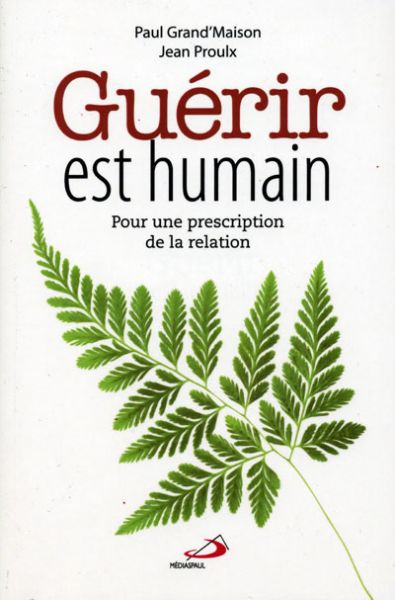 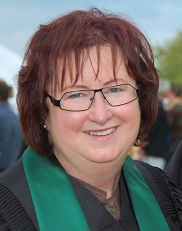 Photo de Nicole